Thornton Northern Properties Stewardship PlanPresentation to Water Literate LeadersJanuary 10, 2024Emily Hunt, Deputy Utilities Director – City of Thornton
Agenda
Municipal water supply planning
Thornton’s water supply development
Historical context 
Thornton Northern Project 
Thornton Northern Properties Stewardship Plan
Update on the Thornton Water Project
Municipal Water Supply in Colorado … The Basics
Municipal Water Supply in Colorado … The Basics
Municipal Water Supply in Colorado … The Challenges
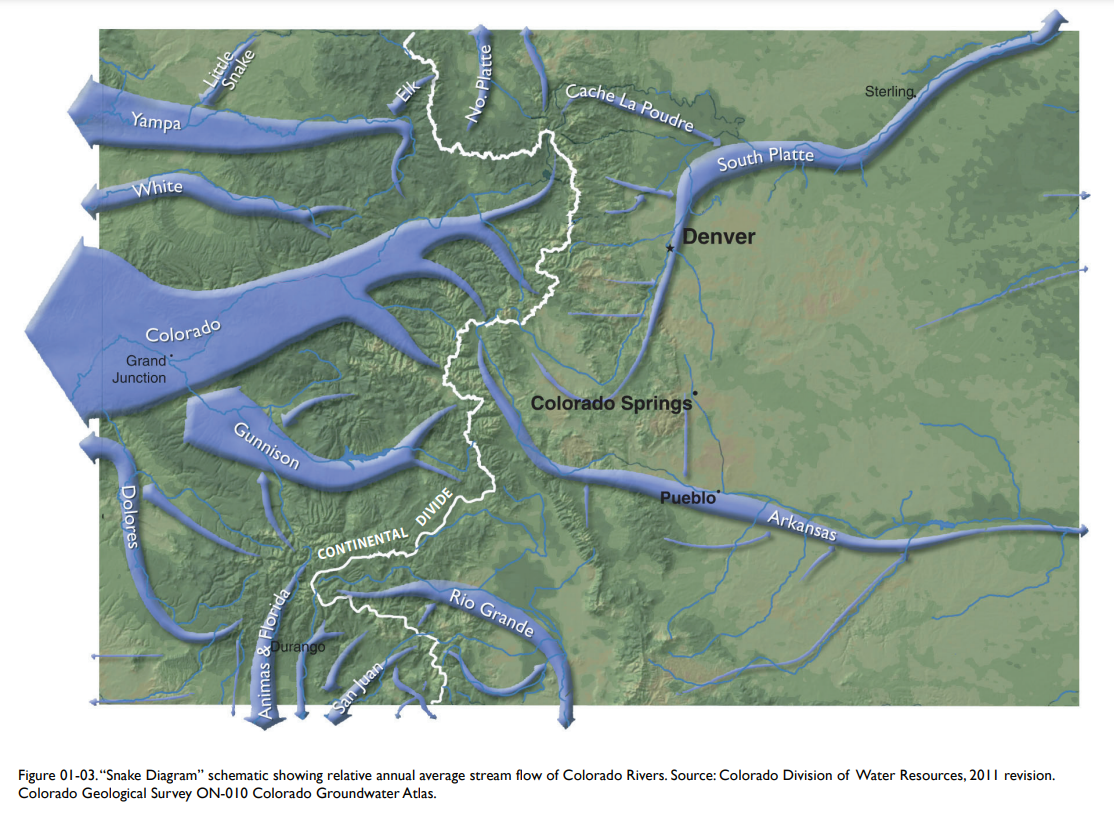 Location
Municipal Water Supply in Colorado … The Challenges
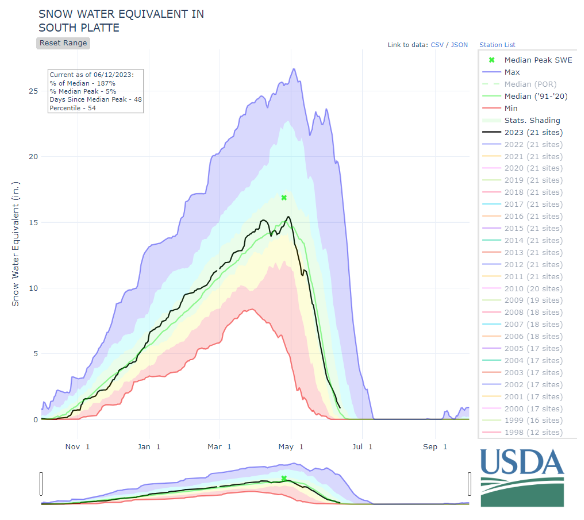 Variability
Thornton Water Supply Development
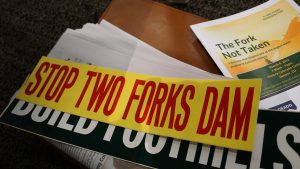 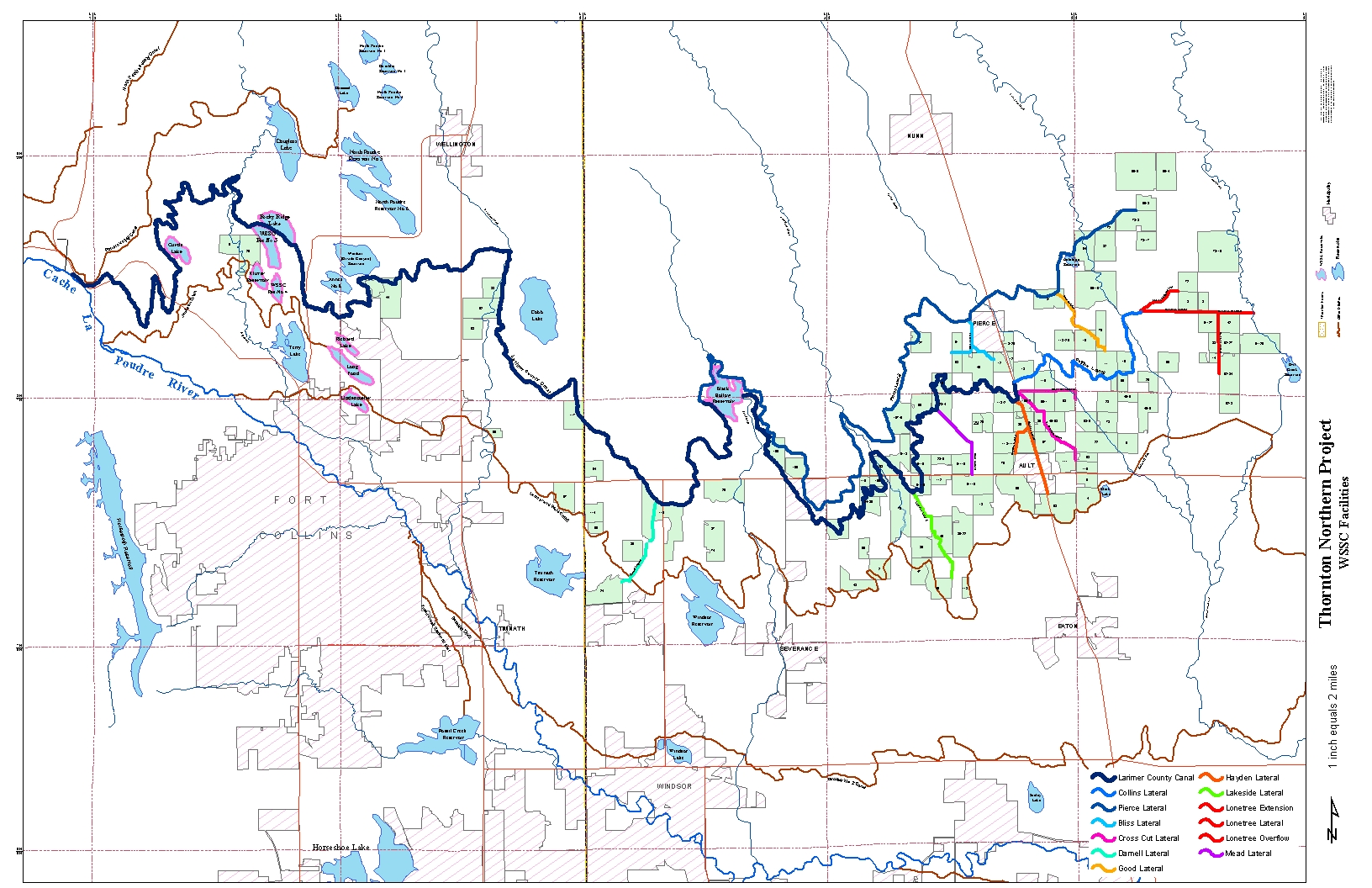 Thornton Northern Project
Thornton Northern Project
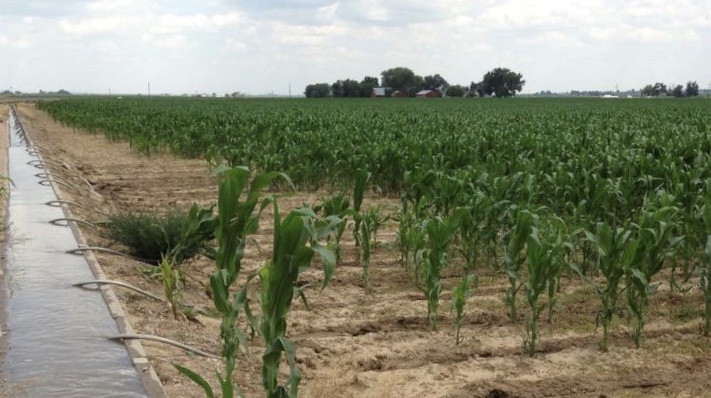 Northern Properties Stewardship Plan - Objective
The Northern Properties Stewardship Plan is a complementary process to Thornton’s agriculture-to-municipal water transfer. While Thornton’s water will be used in accordance with Thornton’s water rights decree, the Stewardship Plan is a vision for the management and future land use of Thornton’s 18,000 acres.



https://www.thorntonco.gov/government/infrastructure/water/NPSP/Pages/northern-properties-stewardship-plan.aspx
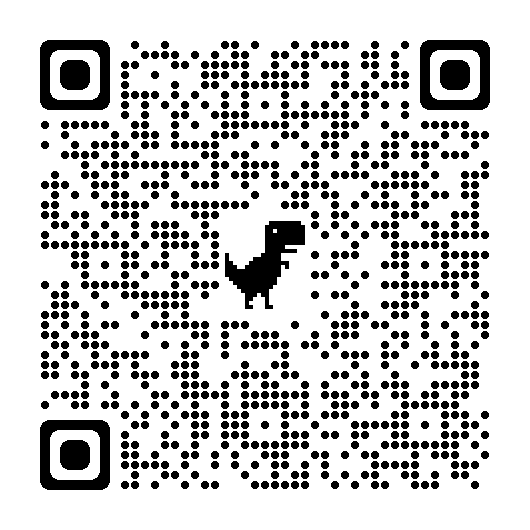 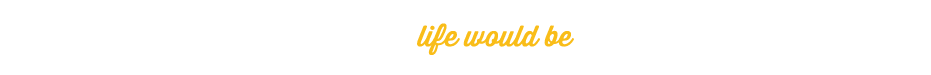 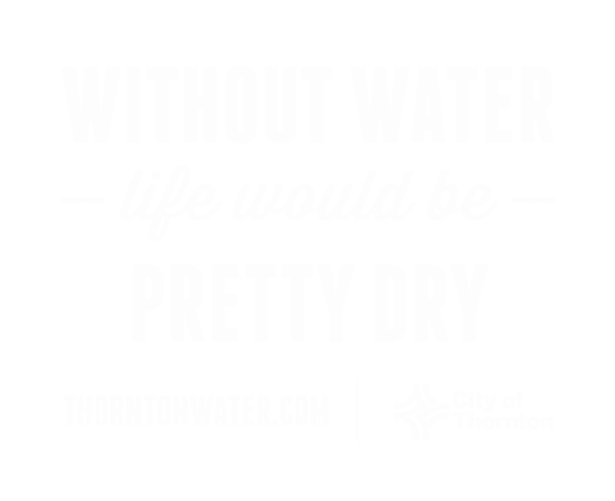 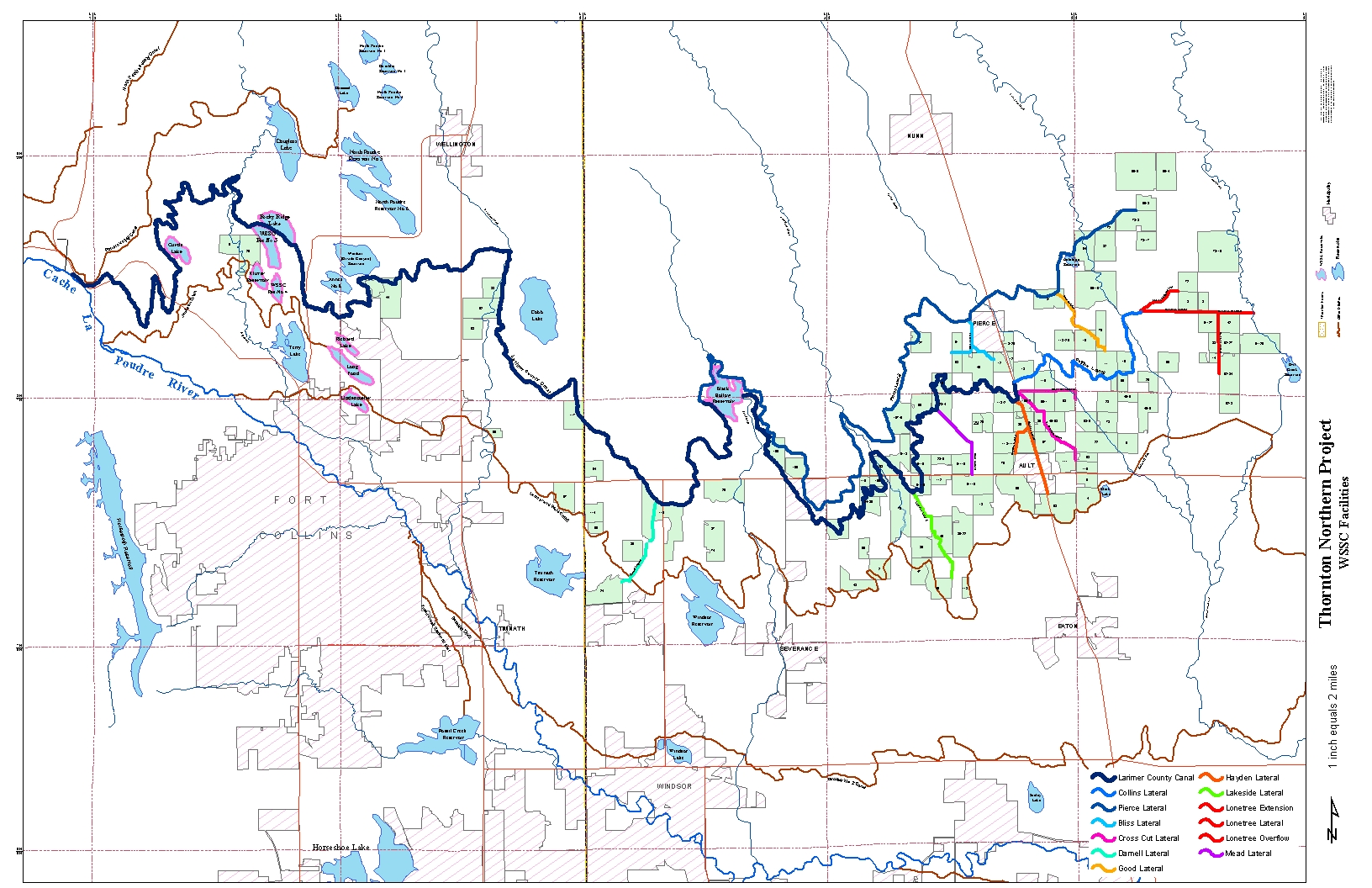 Thornton Northern Project
Funding
Bureau of Reclamation 
WaterSmart: Water Marketing Strategy Grant
 City of Thornton 
 Colorado Water Conservation Board 
Colorado Water Plan Grant  
South Platte Basin Roundtable Water Supply Reserve Fund
Metro Basin Roundtable Water Supply Reserve Fund
Statewide Water Supply Reserve Fund
 Department of Local Affairs (DOLA)
Energy Impact Administrative Grant
Community-driven process
Subject Matter Expert Interviews (February 2020)
Steering Committee Meetings (ongoing - eight meetings from November 2021 to present)
Water Optimization Study Group (October 2022 to present)
Weld County Commissioners Meeting (July 2021, March 2022, November 2022, March 2023)
Regional Working Group Meetings (Jan 2023)
Poudre Valley RE-9 Meeting (January 2023)
Towns of Eaton, Ault and Pierce Meeting (February 2023)
Town of Ault Meetings (recurring)
Farm Tenant Open House (March 2023)
Community Open House (March 2023)
Joint Regional Working Group Meeting (June 2023)
Community Open House (August 2023)
Thornton City Council (August 2023)
Calls to action
Maintain key components of the region’s agricultural heritage.
Support transitioning agricultural economies.
Promote economic diversification. 
Address a future with 1 million residents in 2040.
Advance regional approaches to land and water planning and management.
Northern Properties Stewardship Plan
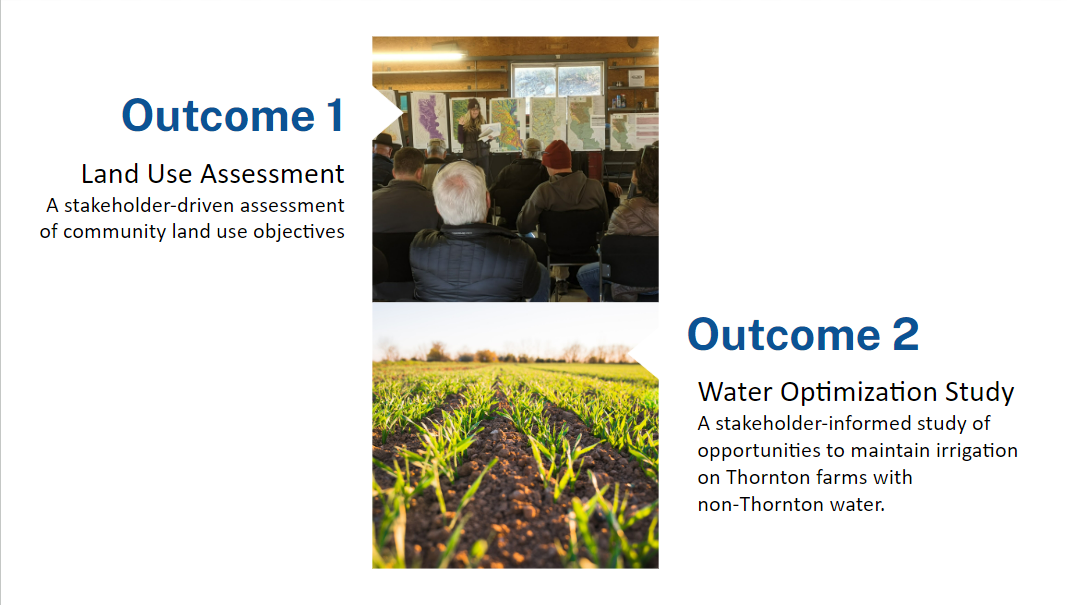 Land Use Analysis
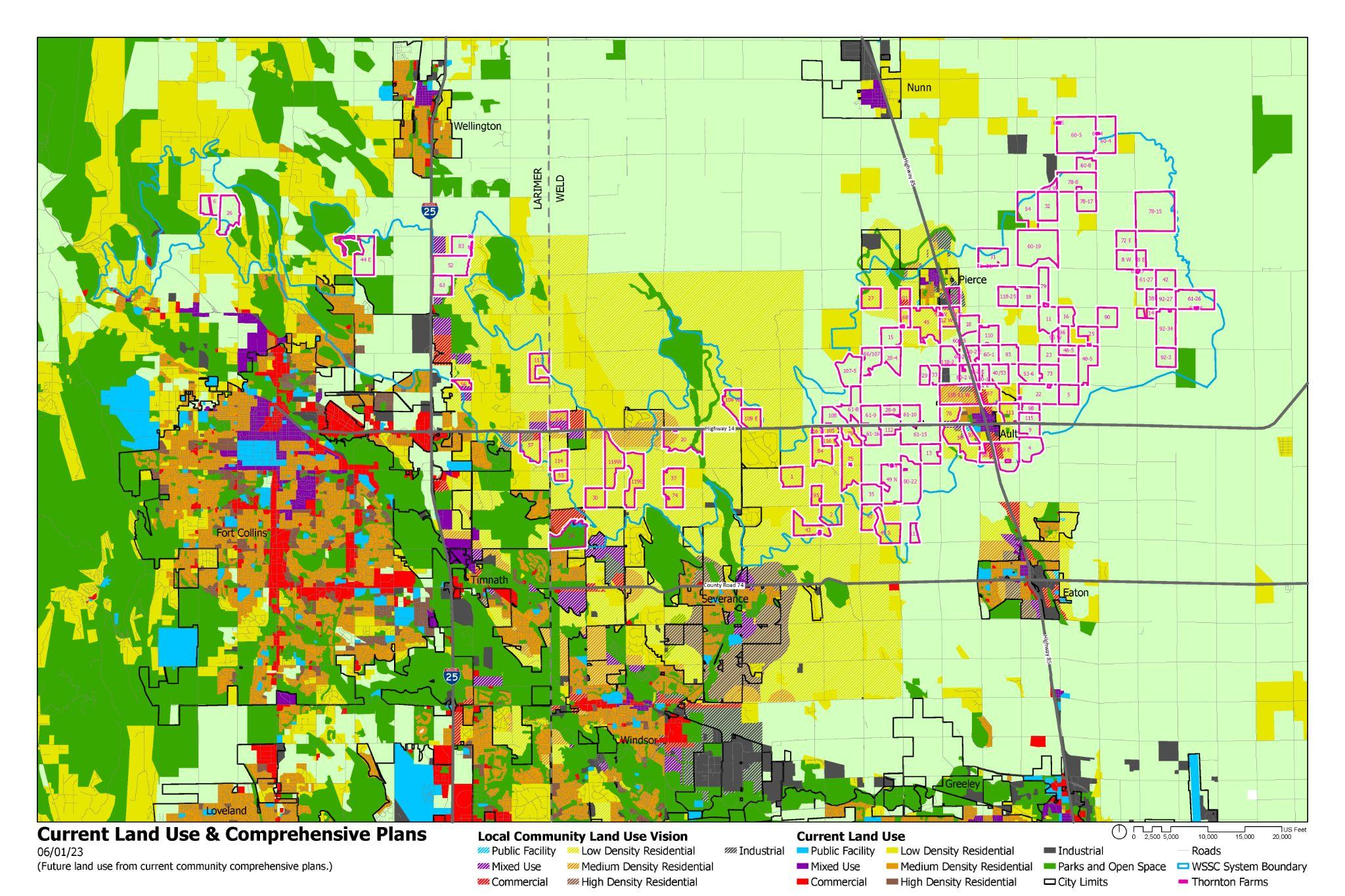 Combination of Existing Land Uses and Combined Comprehensive Plans.
With input from Regional Working Group planning professionals regarding current development activities.
Water Optimization Study
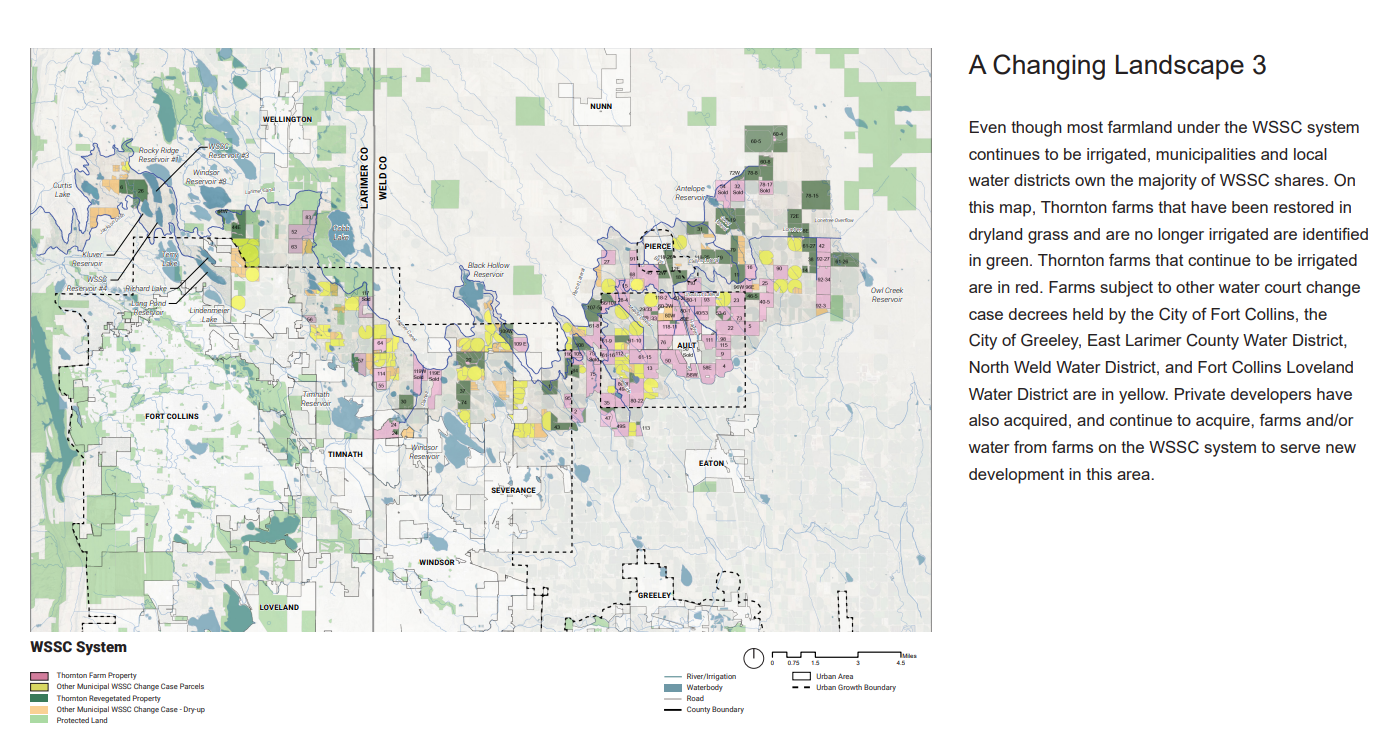 Water Optimization Study
Water Optimization Study Group 

Keith Amen, Amen Farms , WSSC President 

Brendan Boepple, Colorado Cattlemen’s Agricultural Land Trust 

Nick Colglazier, Colorado Corn Administrative Committee 

Carmen Farmer, Colorado Open Lands 

Meegan Flenniken, Larimer County Natural Resources 

Amber Graves, Morning Fresh Dairy 

Cindy Lair, Department of Agriculture 

Eric Reckentine, North Weld County Water District 

George Wallace, Larimer County Agricultural Advisory Board 

Richard Werner, Upstate Colorado Economic Development 

Brad Wind, Northern Water

Susan Perez, City of Thornton

Matt Stockton, City of Thornton
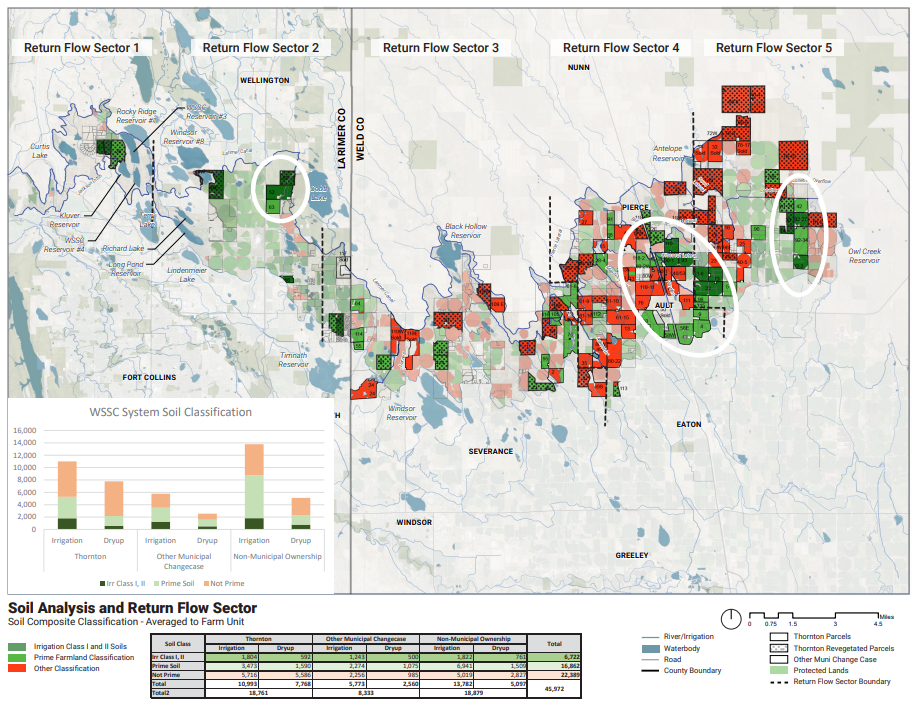 Next Steps
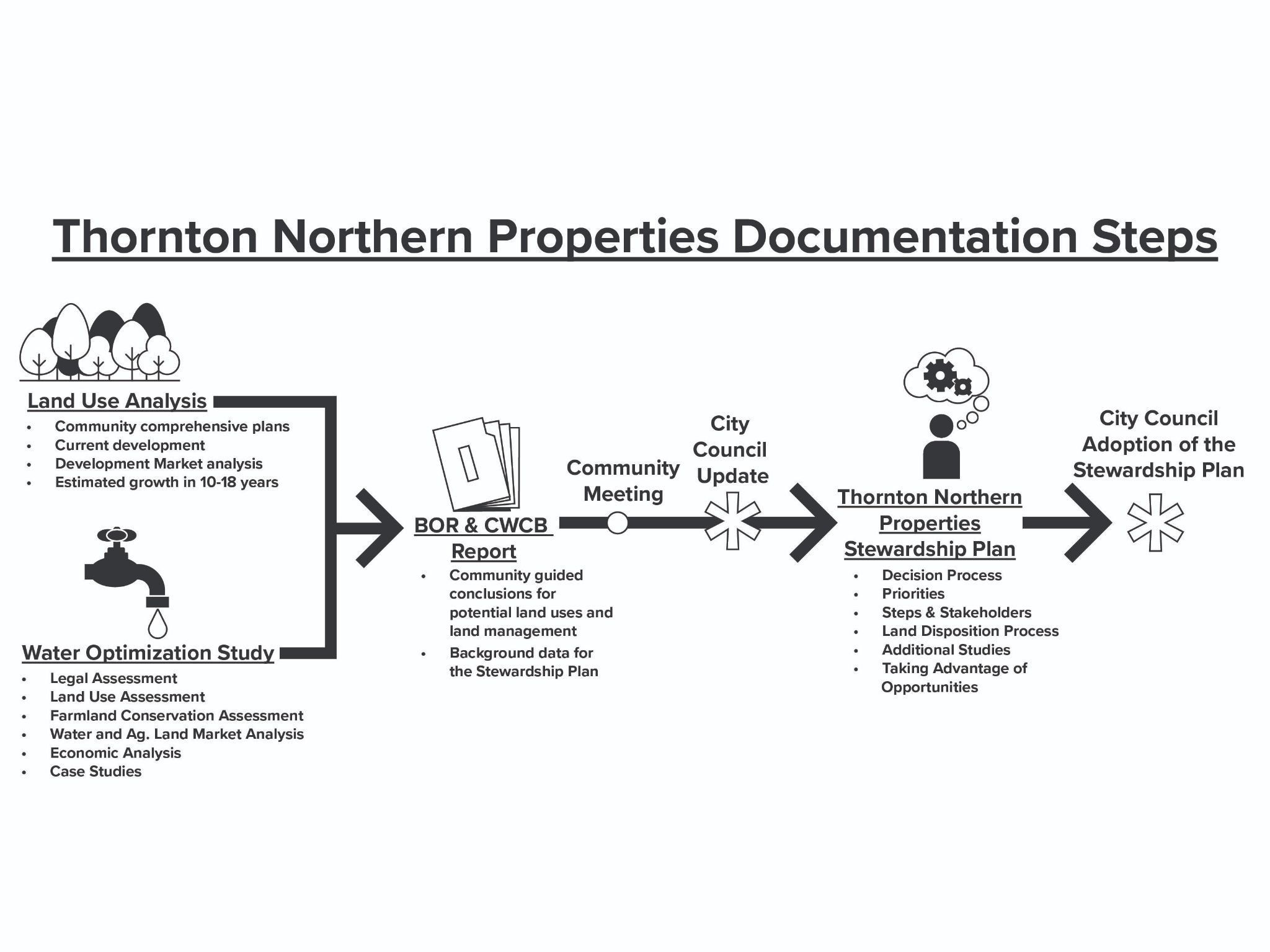 Thornton Water Project Update
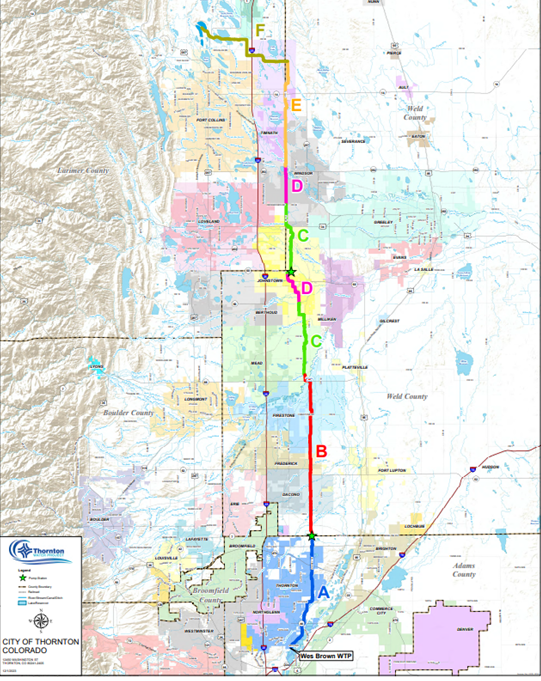 F –1041 Permit Submitted November 2023
E – Design 95% complete- on hold pending Larimer County 1041
D – Complete
C – Start Construction mid-2024
B – Started Construction end of 2023
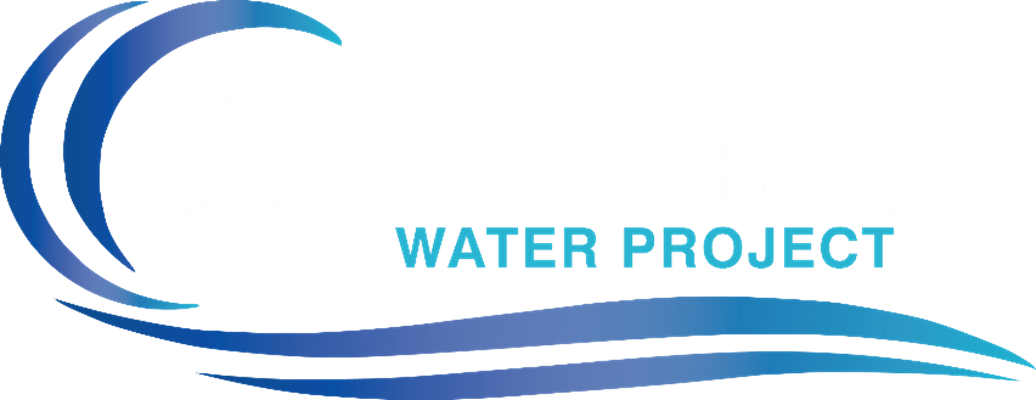 A – Start Construction early 2024
21
Larimer County 1041 Application
A different approach than 2018
Engagement with the Larimer Community first. Community feedback guided the design, location, and mitigation measures for the project.
one-on-one meetings and calls with local landowners and community stakeholders
two public informational open houses
additional input through community survey
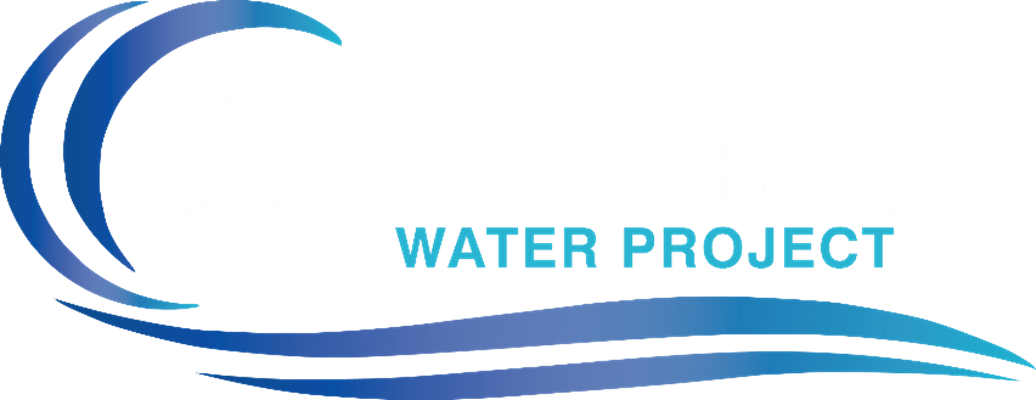 22
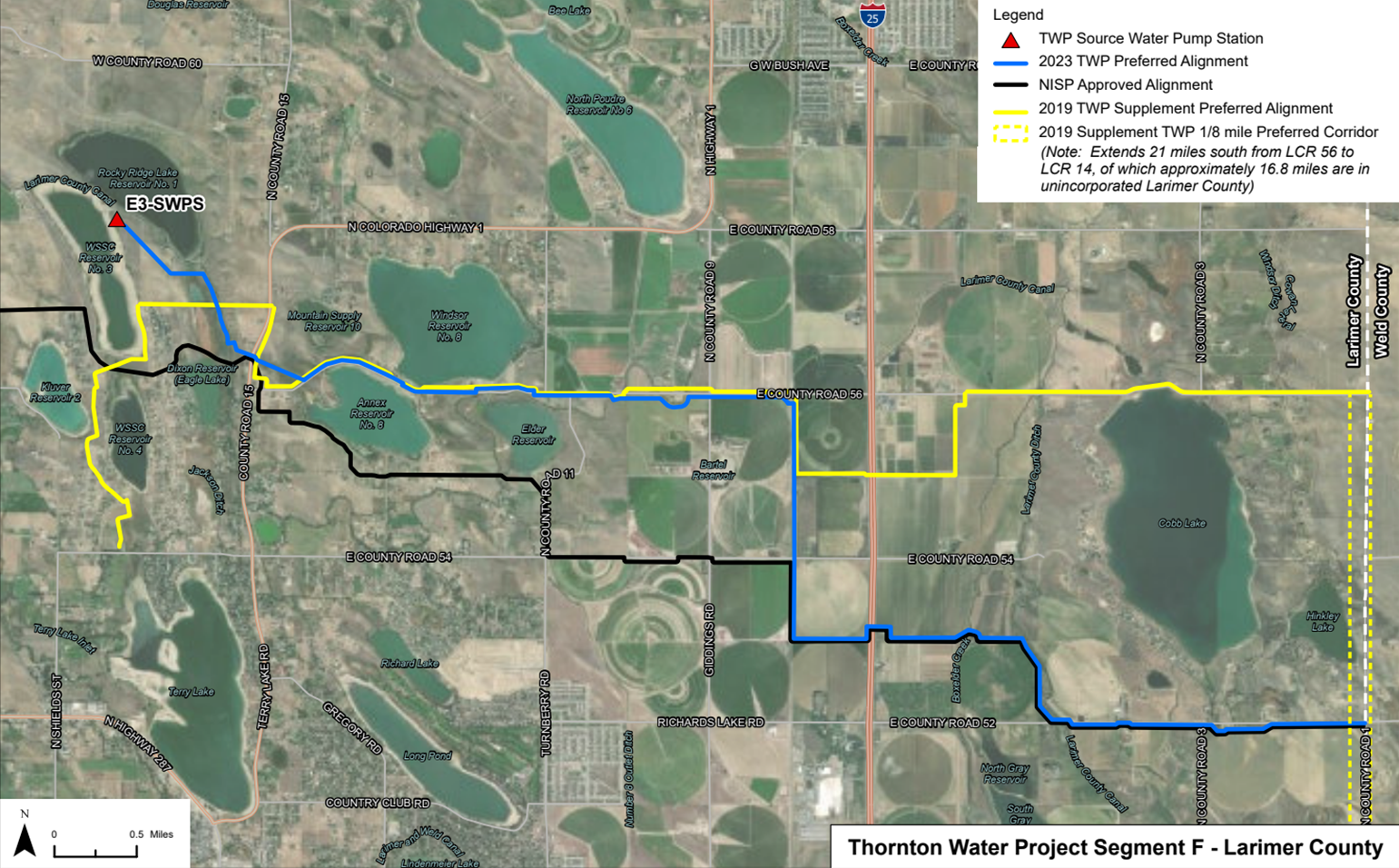 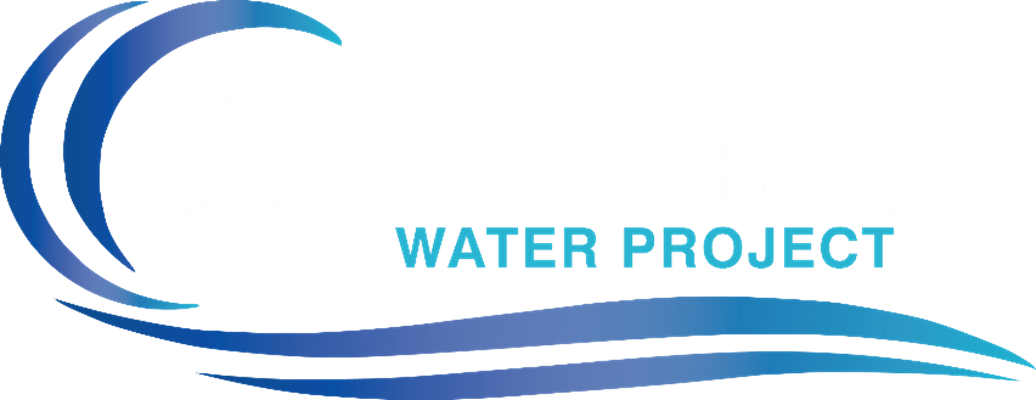 Larimer County 1041 Application
23
Larimer County 1041 Application Highlights
Source water pump station at WSSC Reservoir #3
42” buried raw water pipeline
10.4 miles in Larimer County
Pipeline will impact 22 properties
*1 owned by WSSC				*1 owned by State Land Board
*2 owned by Thornton 			*1 owned by an HOA
*1 owned by Windsor Canal & Reservoir Company
*16 properties owned by 14 individuals
4.5 miles co-located with the Northern Integrated Supply Project
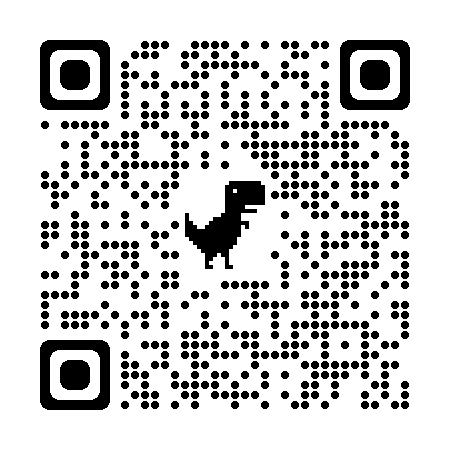 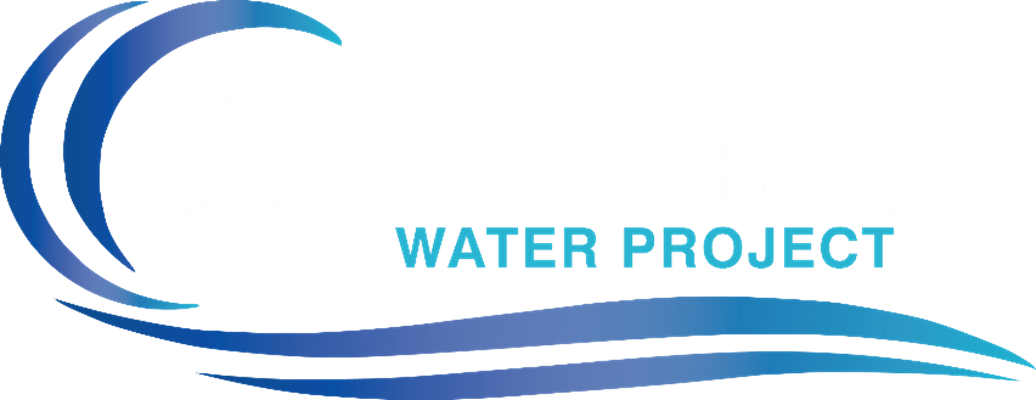 www.ThorntonWaterProject.com
24
Wrap up
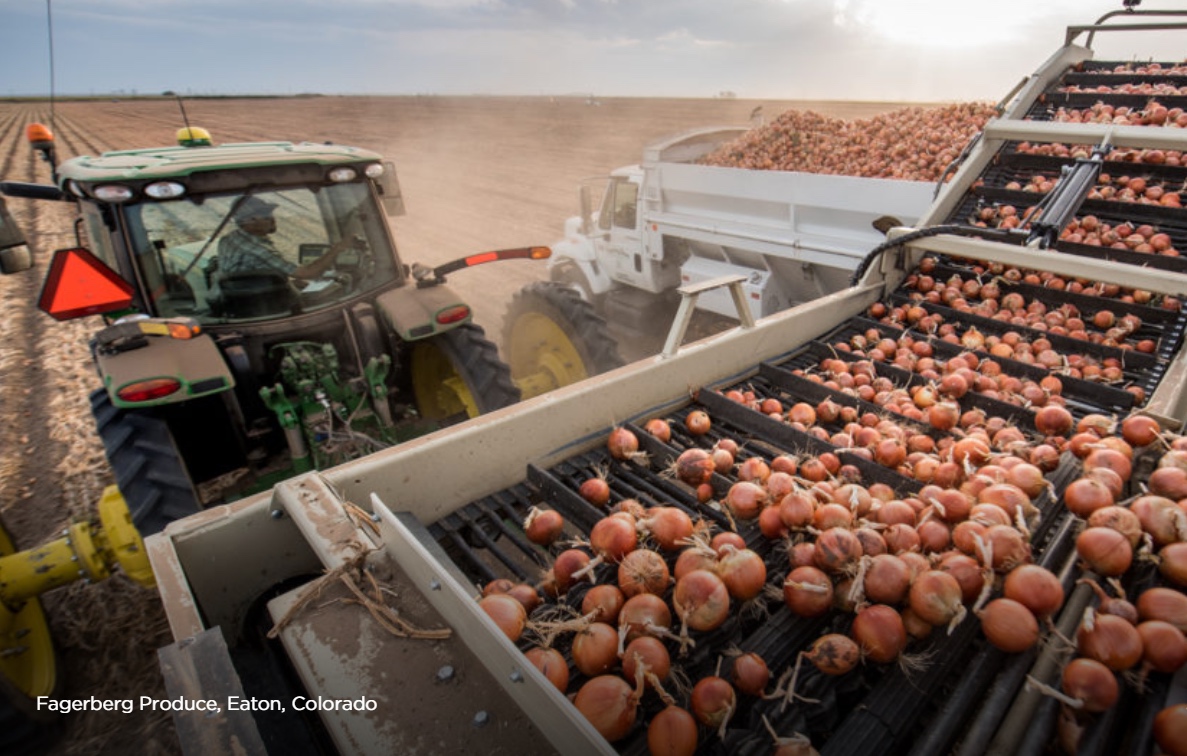 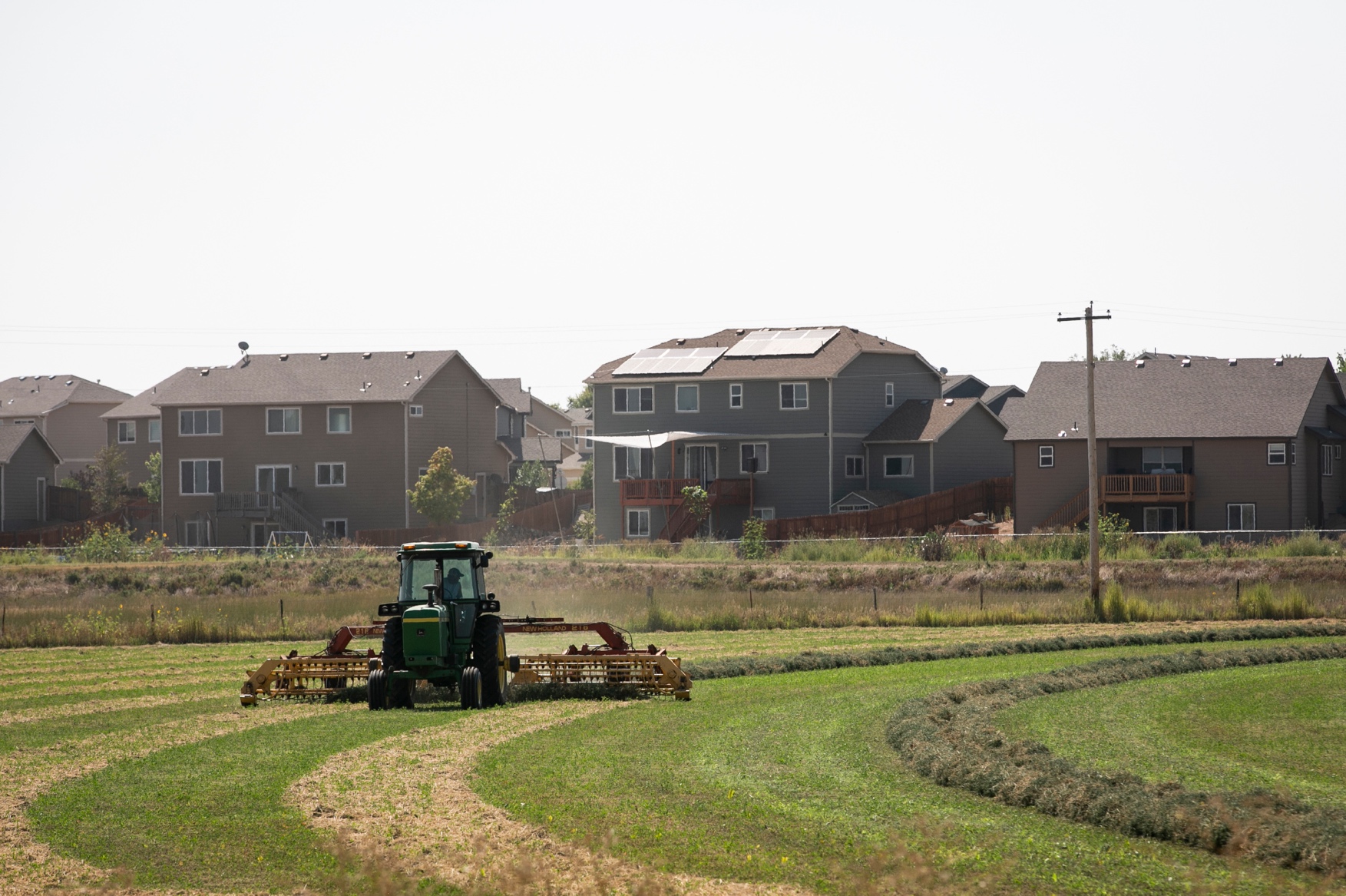 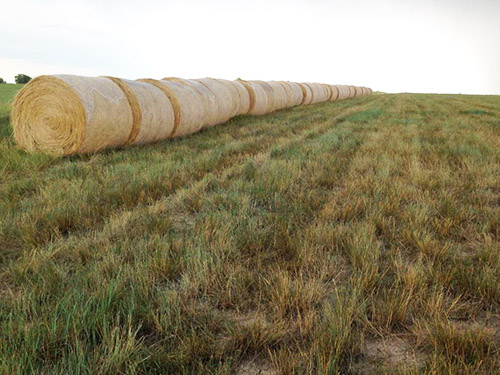 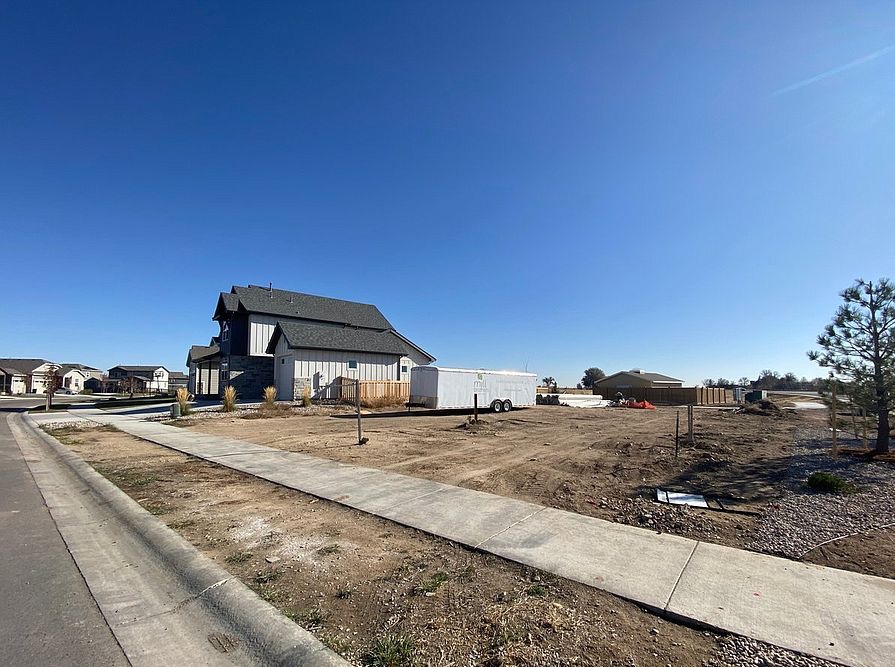 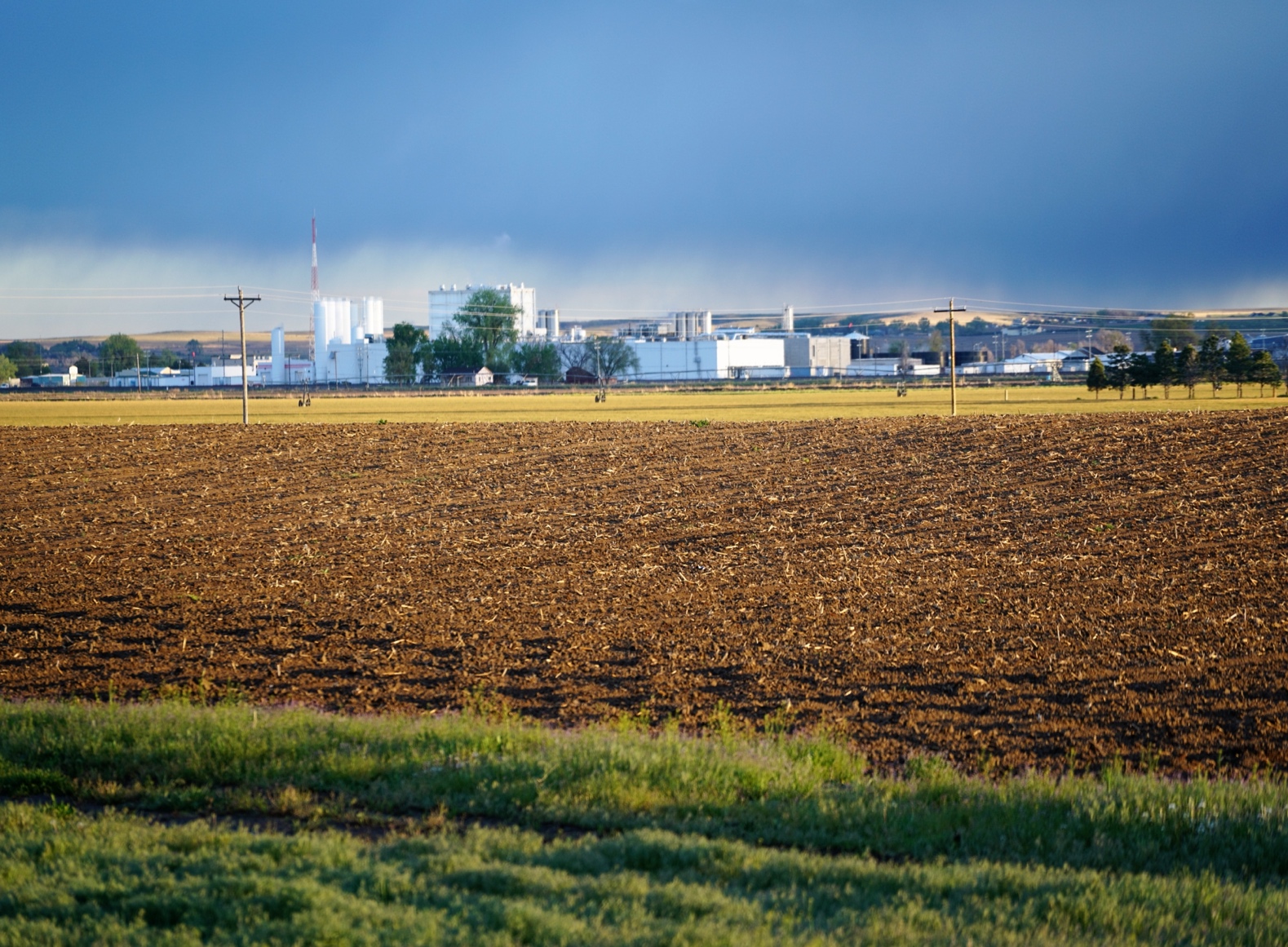 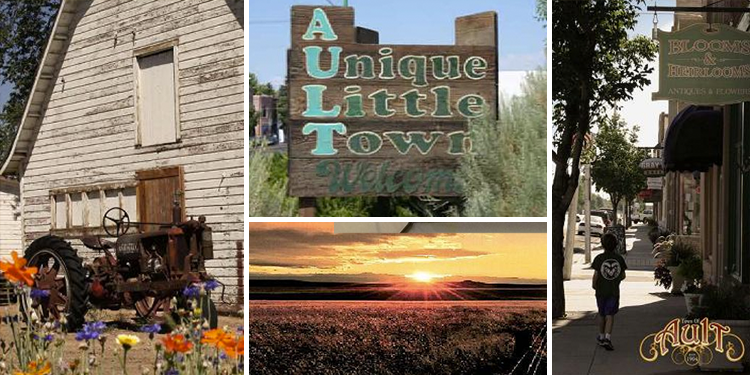 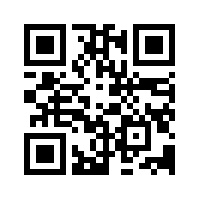 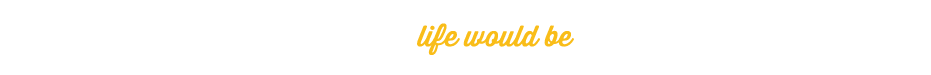 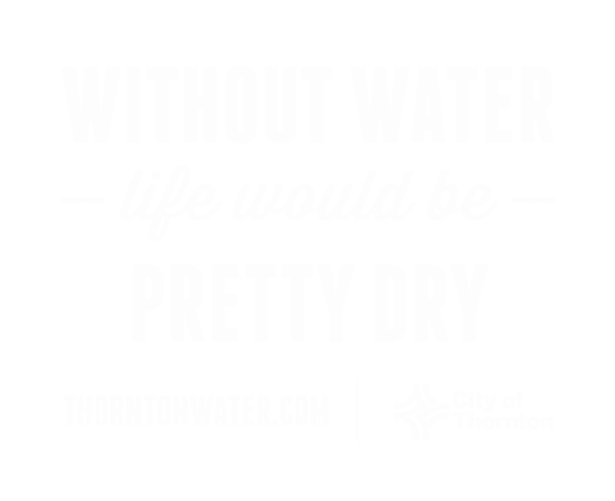